社員研修カリキュラム
変わる・気づく・実践する
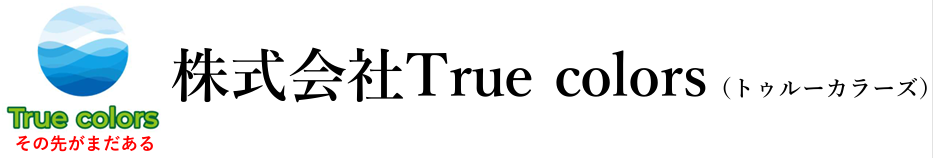 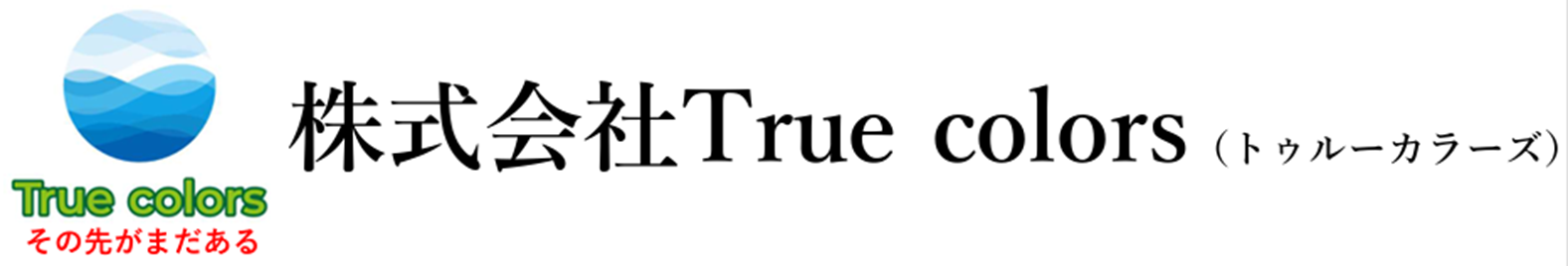 研修ラインナップ
●リーダーシップ研修
　　リーダーシップを理解し、自身のタイプと課題解決の対処法を学び、特性を活かしたリーダー
　　シップを発揮する手法を探ります。

●ビジネスマナー研修
　　ビジネスマナー5つの基本（挨拶・表情・身だしなみ・態度・言葉遣い）を重点に社内外の応対
　　について学びます。

●キャリア研修
　 自己分析とこれまでの経験を棚卸し、これからのキャリアプランを描いていきます。

●コミュニケーション研修
　 コミュニケーションスキルを知識と実践で学びます。

●ハラスメント研修
　　身近で起こりうる事例を判例とともに紹介し、起こらない環境づくりを考えます。
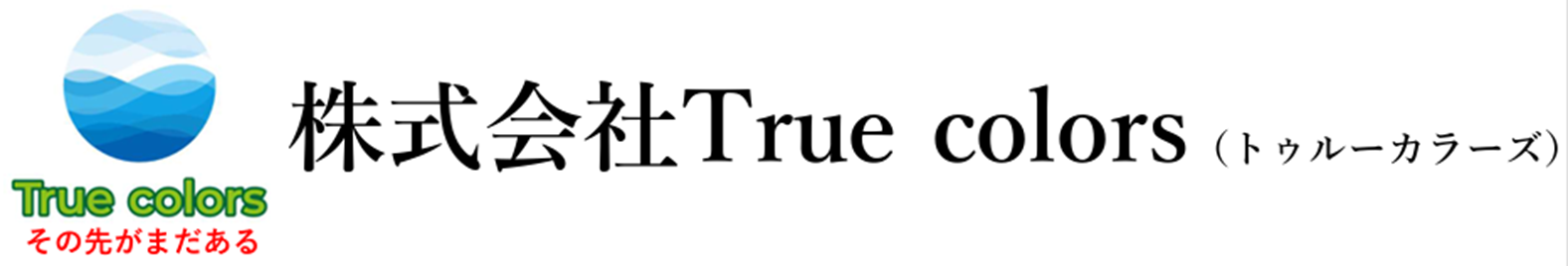 研修ラインナップ
●モチベーション研修
　　エゴグラムを活用した自己への気づきと他者とのかかわり方
　　エゴグラムとは、人の性格や行動パターンを分析する心理テストの一種です。活用することで
　　自分の強みや課題を知り、人間関係や仕事の仕方を改善するヒントが得られます。


●免疫マップ研修

　　個人や組織が変化を妨げる無意識の防御反応を可視化し成長や変革を促すフレームワークです。


●メンタルヘルス研修

　　ストレス管理や心の健康を維持するための知識やスキルを学ぶ研修です。
　　　＜ストレス理解＞＜セルフケア＞＜ラインケア＞＜環境改善＞
リーダーシップ研修
１．リーダーとは
リーダーの意味・役割・必要な能力
個人ワークで理解確認
２．事象に合わせた役割
スタイル別（先導・監督・民主・関係強化・ビジョン）特徴を
　　理解し進捗状況に応じて変化
個性別の特徴
３．PM理論委によるワーク
フレームワークを通して自身の強みと弱みを知る
４．NASAゲーム
チームで意見を出し合い納得する合意形成が得らるのを体験
ビジネスマナー研修
社会人として働くには、職種に限らずビジネスマナーは必要なものです。個性が尊重されるなか、マナーを実践できているかという点の重要性も増してきています。マナーは相手への配慮という基本に立ち返り、経験やキャリアに拘らず常に学んでいくことが大切です。
挨　拶　 　　　　       ４．　立ち振る舞い　　　　　　　　　　　

２．　表　情　　　　　        ５．　言葉使い

３．　身だしなみ                   ６．　ビジネスメール
キャリア研修
１．職業経験の振り返り
個人ワークで仕事の棚卸しをしモチベーションとの関係性を理解
２．自分の価値を知る
価値観リストを作成しグループで共有
３．将来に向けての歩み
キャリアビジョンを作成し達成すべく知識やスキルを明確化
コミュニケーション研修
１．対話の積み木
傾聴力・共感力・質問力・感想
２．非言語コミュニケーション
表情・視線・ジェスチャー・声・距離・服装の基本
３．伝える力
分かりやすく、論理的な話し方の習得
ハラスメント研修
事例や判例を紹介。相談件数上位のパワーハラスメント・セクシャルハラスメントを中心に理解を深め、予防策を考えます
モチベーション研修
１．変わりゆく働く環境と社員像
過去から現在の社員の意識変化や教育を辿る
２．自己理解～他者理解
価値観リストワークで自己理解を深める
ジョハリの窓ワークで客観的視点を確認
３．職業人生においての印象に残っていること
出来事と感情を一致させて振り返り自身の価値観を知る
４．強みと弱み
エゴグラムを用いて自分と他人の特徴を理解しチームで動く力にする
免疫マップ研修
目標を達成するためにどうしたいのか：改善目標なぜ、それができないのか：阻害行動どうしてそう動いてしまうのか：裏の目標裏の目標を持つ理由：強固な固定観念　　※それぞれを炙り出し固定観念の評価を　　　個人、グループで行い成長につなげる
メンタルヘルス研修
ストレス理解とセルフチェックセルフチェック（予防と対処）ラインケア職場復帰支援　　※厚生労働省資料に基づき構成